Imperialism
Why?
Social Darwinism
the weak were diminished and their cultures delimited while the strong grew in power and in cultural influence over the weak
White Man’s Burden
It’s our “job” to civilize these people
Take up the White Man's burden —
Send forth the best ye breed —
Go bind your sons to exile
To serve your captives' need;
To wait in heavy harness,
On fluttered folk and wild —
Your new-caught, sullen peoples,
Half-devil and half-child.
Rudyard Kiplings’s 1899 Poem
Monroe Doctrine
1823
Short Version:  This is our “Sphere”
Long Version:  to free the newly independent colonies of Latin America from European intervention and avoid situations which could make the New World a battleground for the Old World powers, so the US can control the situation
Spanish-American War
USS Maine - Pulitzer and Hearst
Cuban War for Independence
Pacific Theatre v. Caribbean Theatre
America Gains
The Philippines
Cuba
Puerto Rico
Guam
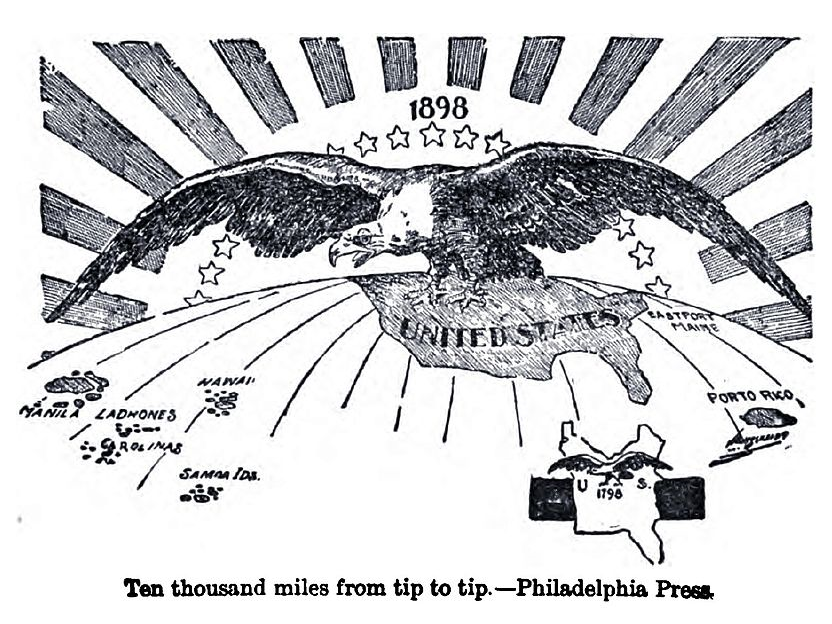 India
India
The British were perhaps the most successful pirates in history. They came to India pillaged the country in the name of trade and then enslaved it in the name of civilization.
Buckminster Fuller ~ Philosopher
BEIC
Cotton, silk, indigo dye, salt, tea and opium
Military Authority
Fought off the Dutch & French for control
In control until 1857
Sepoy Mutiny
1857
Sepoys: Indian soldiers who were recruited into the BEIC’s army
Series of injustices 
Final Straw: Enfield P-53 rifle
Switch from Indirect Rule to Direct Rule
East Asia
Opening of Japan
1720 – Ban on western books ended (medicine)
1853 – Matthew Perry – “Look at my guns”
1854 – Perry wins right to station an American consul in Japan
1856 – 2 ports opened to commerce
1866 – American Civil War surplus weapons find their way to the samurai
Meiji Restoration
Coup d’etat by Samurai – No more Shogun
Brief Civil War
“Enrich the country, strengthen the army” 
All feudal class privileges abolished
Universal conscription
Universal education – western learning
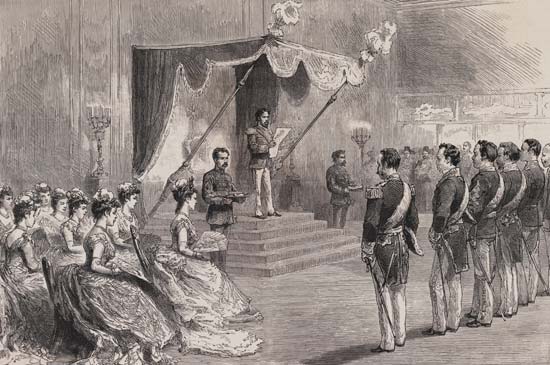 The Meiji emperor proclaiming the Meiji Constitution in 1889.
China
Barbarians at the Southern Gates
Chinese are real full of themselves
British needs something they can trade for Silk, porcelain, tea, etc.
Answer: Opium
India grew it
China accepted it, and eventually began exporting silver
Too many stoned people -China bans Opium in 1839
British "Free Trade"
The Opium Wars
By Sea: Junks are no match for British Gunboats
By Land: Soundly defeated by British Forces

Emperor has no choice but to sue for peace
After the Opium War
Britain gets Hong Kong as a colony
5 Treaty Ports -Foreigners live and work under own laws

Extraterritoriality - France & U.S. follow 

And there’s still lots of opium flowing in
Spheres of Influence
a country or area in which another country has power to affect developments although it has no formal authority.
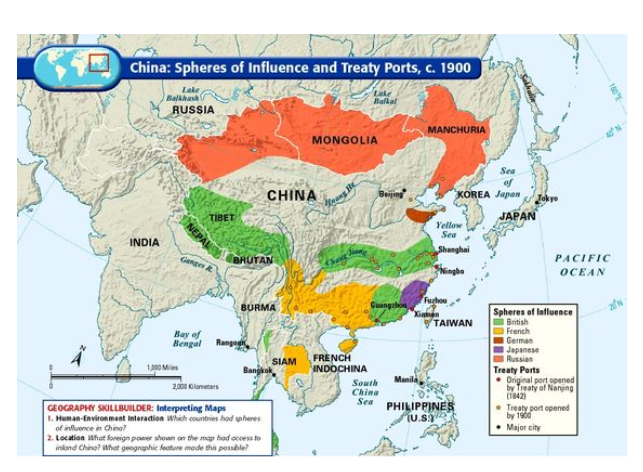 Self-Strengthening Movement
Response to rebellions/upheavel
Encouraged Western investment in railways and factories
Modernized army
Thailand (Siam)
King Mongkut and King Chulalongkorn
Negotiate with British and French to maintain independence
Bowring Treaty - abolition of trade barriers replaced Siamese commerce with free trade
Australia
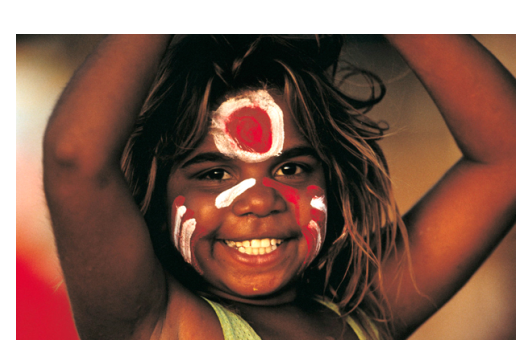 Natives are called Aboriginals
We give James Cook credit for settling Australia - 1770
Origins as a penal colony until 1848
Native Populations Decline
	"Stolen Generations"
Settler Colony
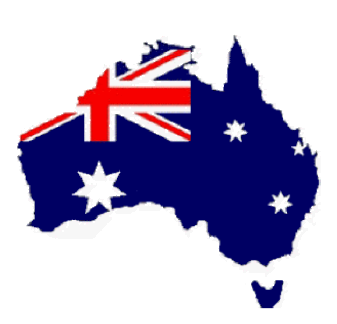 Africa
The Belgian Congo
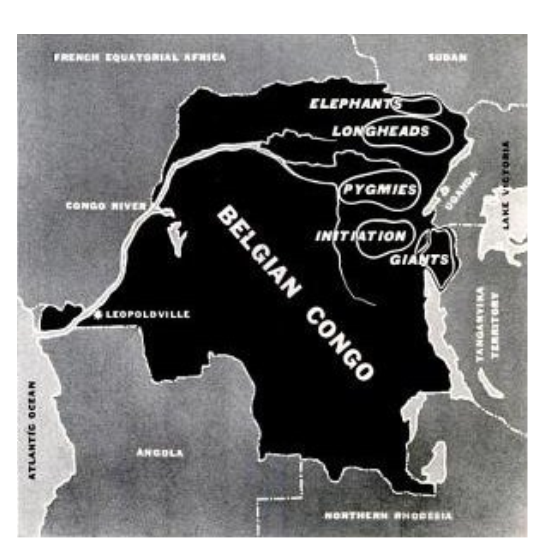 Dr. Livingstone
Henry Stanley
King Leopold
Berlin Conference (1884-1885)
-Formalized the "Scramble for Africa"
-coincided with the rise of Germany as an imperial power
-international prohibition of the slave trade was signed
-Only independent nations left: Ethiopia and Liberia 
-Liberia: Home to returning freed slaves from U.S.
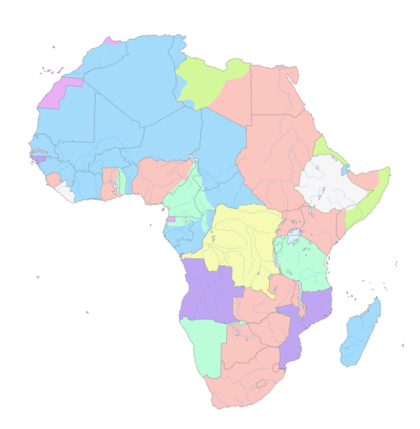 French Algeria (1830-1962)
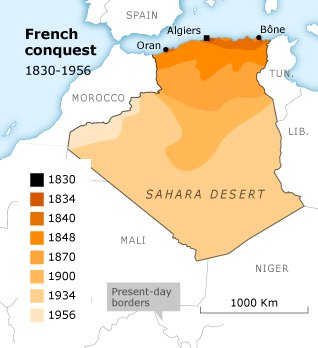 Began: blockade of Algiers by the French navy
France doesn’t care about the interior
Settler Colony
Boers
Dutch word for Farmer
Settler Colony
Afrikaans: West Germanic language (Creolized)
Originally overseen by the DEIC
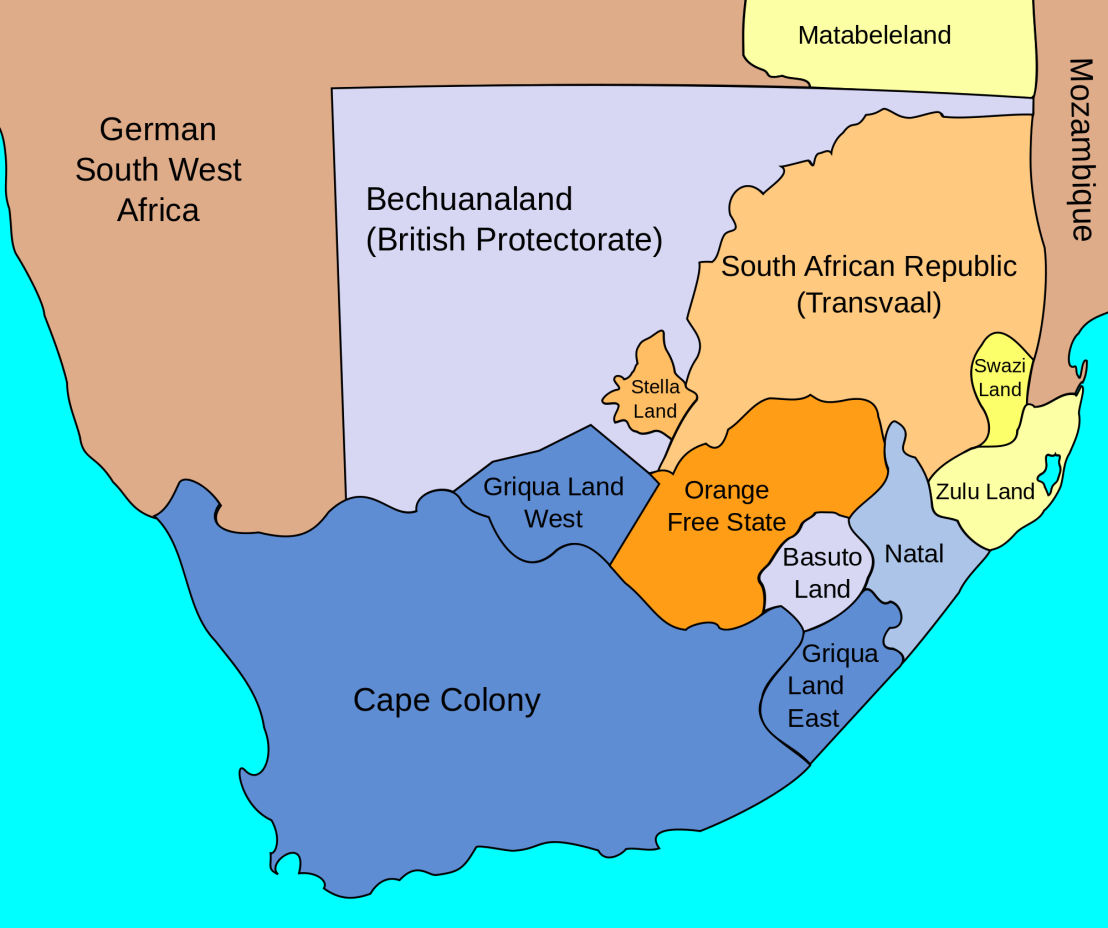 Gold and Diamond Mines in South Africa
1870-80s - first commercial mining of diamonds and gold 
 region became a magnet for European investment
 Mining in the region predated European arrivals by several centuries
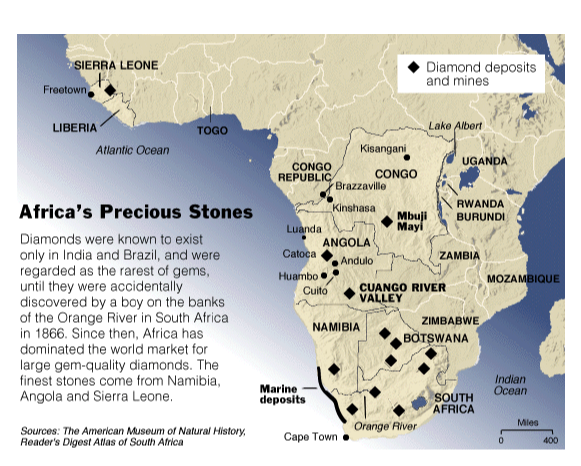 1886 Gold first mined by Europeans near Johannesburg
Most important sector in the mining industry
S. Africa has almost ½ of the world's known gold reserves
Boer Wars
1st War 1880-1881: Winner?
2nd War 1899-1902: Winner?

Effects:
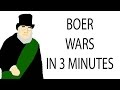